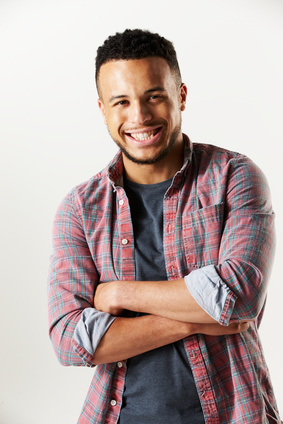 ALAIN DUMONT
Titulo do trabalho 

          twitter.com/adumont           linkedin.com/adumont           facebook.com/adumont
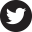 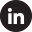 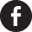 OBJETIVO
Lorem ipsum dolor sit amet, consectetur adipiscing elit. Morbi tristique sapien nec nulla rutrum imperdiet. Nullam faucibus augue id velit luctus maximus. Interdum et malesuada fames ac ante ipsum primis in faucibus. Etiam bibendum, ante nec luctus posuere, odio enim semper tortor, id eleifend mi ante vitae ex.
CONTATO
FORMAÇAO	
2001 - 2005	UNIVERSIDADE
Grau
Lorem ipsum dolor sit amet
2010 - 2012	UNIVERSIDADE
Grau
Lorem ipsum dolor sit amet
Nome:
Endereço:
Alain
12 Street NameLisboa
Telefone:	000 111 333
Celular:	000 222 444
Email:
name@mail.com
EXPERIÊNCIA PROFISSIONAL
2011 –  2012
CARGO EXERCIDO | Empresa
Lorem ipsum dolor sit amet, consectetur adipiscing elit. Morbi tristique sapien nec nulla rutrum imperdiet. Nullam faucibus augue id velit luctus maximus. Interdum et malesuada fames ac ante ipsum primis in faucibus. Etiam bibendum, ante nec luctus posuere, odio enim semper tortor, id eleifend mi ante vitae ex. Sed molestie varius erat a aliquet. Vivamus efficitur diam suscipit est tristique suscipit.
2012 –   2013
CARGO EXERCIDO | Empresa
Lorem ipsum dolor sit amet, consectetur adipiscing elit. Morbi tristique sapien nec nulla rutrum imperdiet. Nullam faucibus augue id velit luctus maximus. Interdum et malesuada fames ac ante ipsum primis in faucibus. Etiam bibendum, ante nec luctus posuere, odio enim semper tortor, id eleifend mi ante vitae ex. Sed molestie varius erat a aliquet. Vivamus efficitur diam suscipit est tristique suscipit.
2013 –  Presente
CARGO EXERCIDO | Empresa
Lorem ipsum dolor sit amet, consectetur adipiscing elit. Morbi tristique sapien nec nulla rutrum imperdiet. Nullam faucibus augue id velit luctus maximus. Interdum et malesuada fames ac ante ipsum primis in faucibus. Etiam bibendum, ante nec luctus posuere, odio enim semper tortor, id eleifend mi ante vitae ex. Sed molestie varius erat a aliquet. Vivamus efficitur diam suscipit est tristique suscipit.
QUALIFICAÇÕES
IDIOMAS
Idioma 1
Idioma 2
Idioma 3
Idioma 4
Idioma 5
Qualificação 1
Qualificação 2
Qualificação 3
Qualificação 4
Qualificação 5